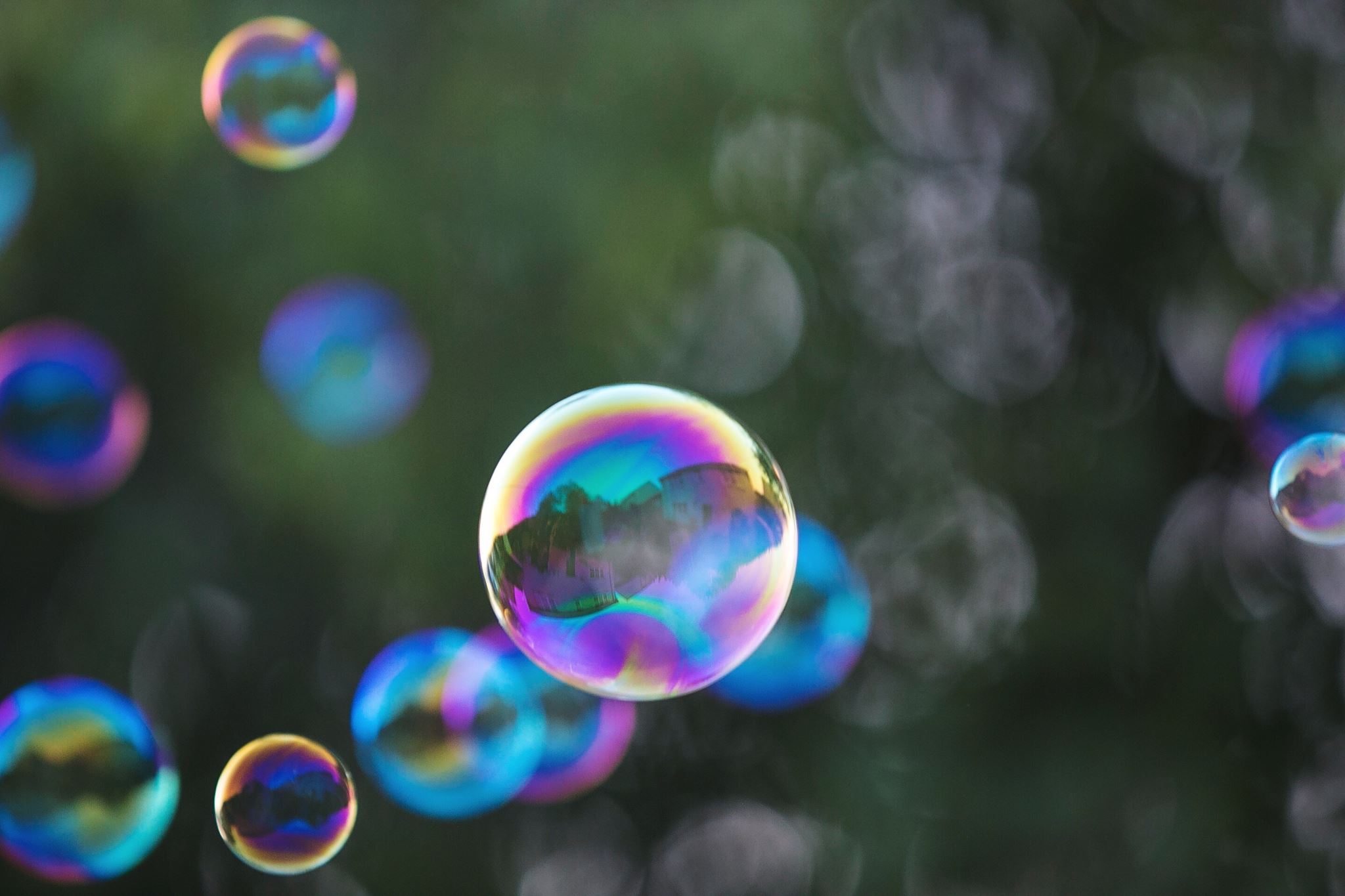 The Art of Creative Nonfiction
By Sophfronia Scott
What is Creative Nonfiction?
In some ways, creative nonfiction is like jazz—it’s a rich mix of flavors, ideas, and techniques, some of which are newly invented and others as old as writing itself. Creative nonfiction can be an essay, a journal article, a research paper, a memoir, or a poem; it can be personal or not, or it can be all of these.
The words “creative” and “nonfiction” describe the form. The word “creative” refers to the use of literary craft, the techniques fiction writers, playwrights, and poets employ to present nonfiction—factually accurate prose about real people and events—in a compelling, vivid, dramatic manner. The goal is to make nonfiction stories read like fiction so that your readers are as enthralled by fact as they are by fantasy. –Lee Gutkind
Definition of “Essay”
Yes, it’s a piece of writing but the word itself means:
An attempt, an effort. To try.
With an essay…
You’re taking a concept, a thing, a song, a thought, and examining it. You’re turning it around in your hands like a pretty stone or a marble. Or placing it under a magnifying glass.
Building Blocks of Creative Nonfiction
Anecdotes
Detail and Description
Dialogue
Scene
Metaphor
Reflection
Voice
Anecdotes
Telling a story
Telling your story…
Your story actually might be several stories. 
Just tell one story at a time and tell it really well.
Scene
You don’t want to just “tell” all the time. Mix it up with scene!
Creating a scene:
--Setting
--Dialogue
--Action
The writer uses vivid detail to invite the reader in to share the experience on the page.
Detail and Description
But it’s so much more!
The writer makes choices about what to show you. These choices can:
Tell you something about a character
Tell you something about the author
Evoke all the senses which, in turn, can evoke emotion.
The Source of Details
Journals
Social Media
Conversations